Marketing use case | Product Launch
Intel gathering
First draft faster
Streamlined collaboration
Potential benefits
1. Learn about your customer
2. Craft your positioning
3. Pitch your positioning
Present your plan to the leadership team and use Copilot in Teams to summarize the meeting and identify action items to ensure a successful product roll-out.
Use Microsoft 365 Chat to gather market research data to better understand your customer.
Leverage those insights to draft a strategy document for brand awareness using Copilot in Word.
Copilot in PowerPointCopilot in Teams
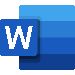 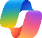 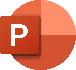 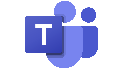 Copilot
Copilot in Word
Create a draft of the announcement blog from your current documents.
Create a presentation from your blog document to present to sellers about the new offer and product that's coming to market.
Rapidly get up to speed to focus on key issues and concerns. Have additional time to identify key pain points for customer.
6. Celebrate success
4. Develop your assets
5. Prepare your team
Use Copilot Chat to generate ideas for a punchy LinkedIn post for launch day.
Use Copilot in Outlook to draft an email to your stakeholder group and include Loop and Copilot Teams meeting recap.
Query your current asset depository with Copilot Studio to see what assets are currently available. Use Copilot in Loop to collaborate on branding elements that are still needed.
Copilot Studio
Copilot in Loop
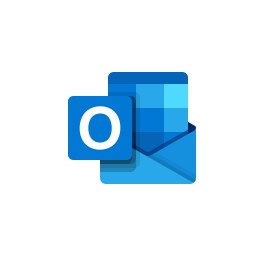 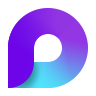 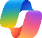 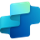 Copilot
Copilot in Outlook
Draft a thank you note to the engineering team, marketing team, and event team for their efforts.
Prompt Loop in Copilot to "Brainstorm a list of creative ways to introduce our new product to customers.”
Creating captivating taglines is an art – get started by using the power of the AI language model.